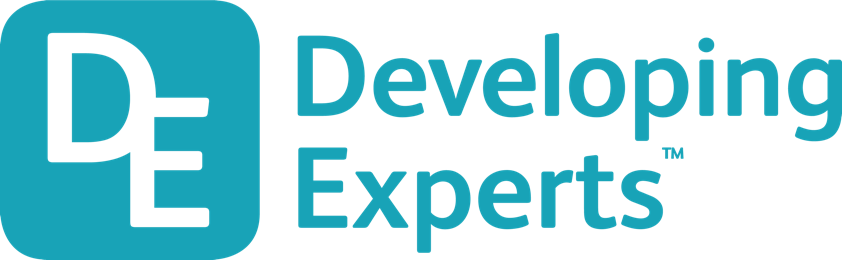 0001.01
Mission Assignment
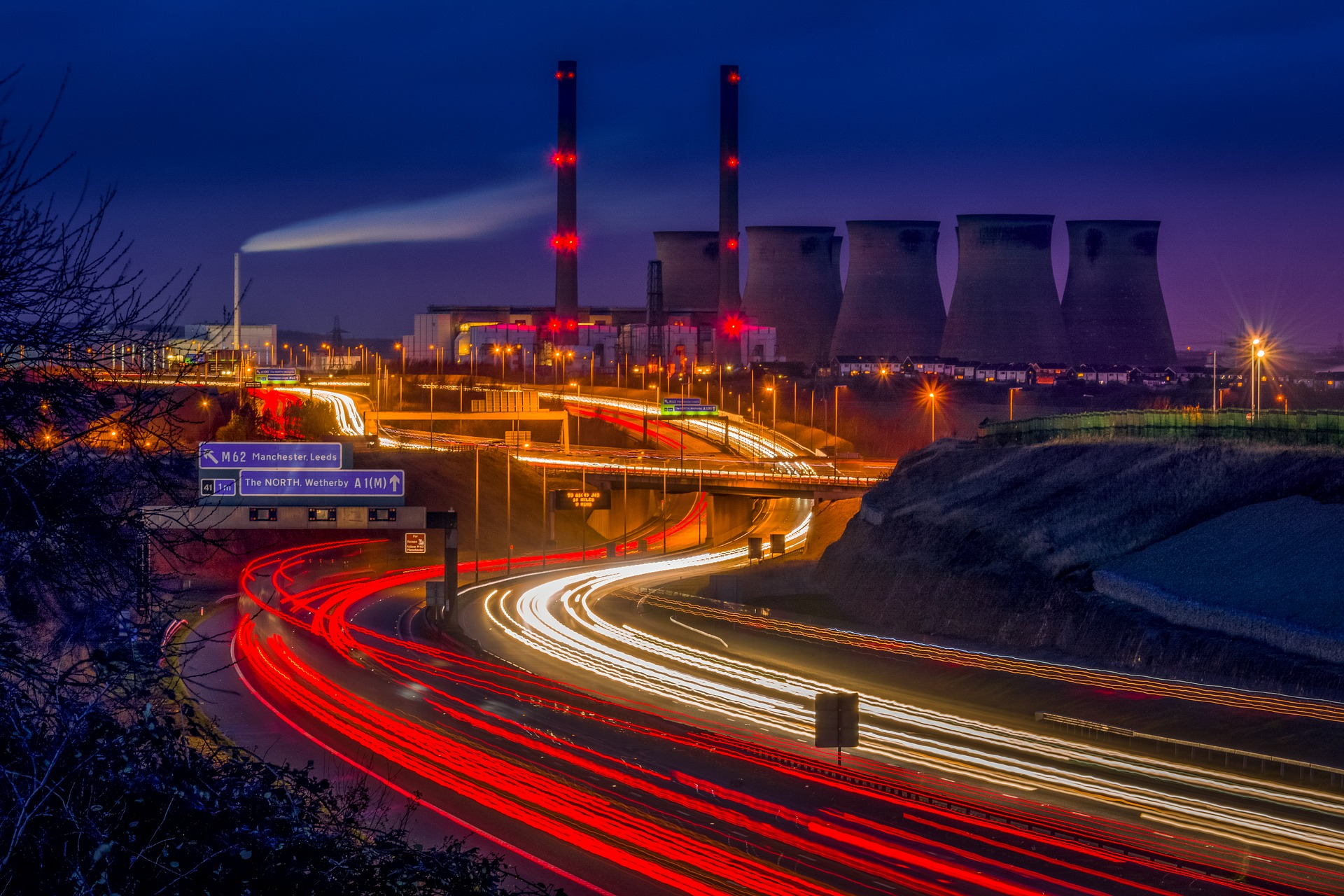 KS4-18-10:
Explore non-renewable sources